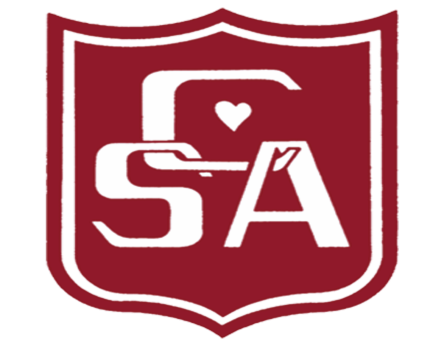 COLEGIO                SAN ANDRÉS
“Educando para crecer”
Tecnología U1 7mos años A Y B clase virtual 2
11/13 2021 marcela.armijo@colegiosanandres.cl
CELULAR TRABAJO +56964079452
PROFESORA MARCELA ARMIJO 
  Colegio San Andrés - 2021
DESAFIO DE LA CLASE
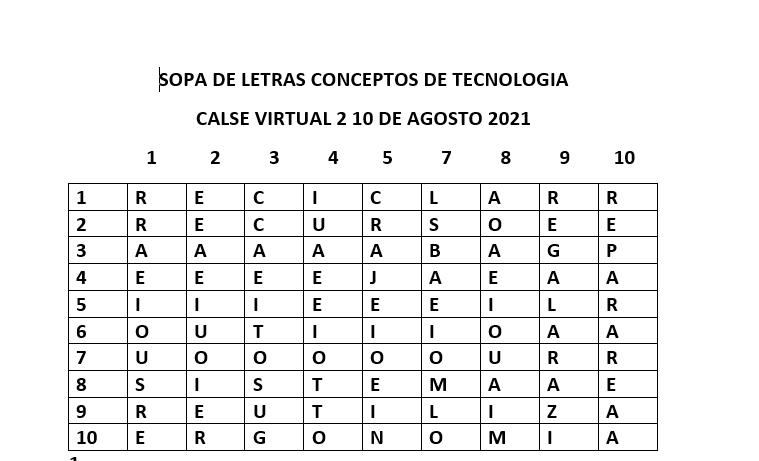 DESCUBRIENDO CONCEPTOS RELACIONADOS CON TECNOLOGIA EN UNA SOPA DE LETRAS.
Gestión Pedagógica  Colegio San Andrés - 2021
¿QUÉ APRENDIMOS?
GENIAL!!!!!!!!
ÉXITO EN ESTE SEMESTRE
Gestión Pedagógica y C Escolar  Colegio San Andrés - 2021
OBJETIVO DE LA CLASE OA1
ESCRIBE EN TU CUADERNO

OBJETIVO DE LA CLASE

IDENTIFICAR NECESIDADES, QUE IMPLIQUEN, SOLUCIONES DE REPARACION, RECUPERACION.

ACTITUDINAL: RESPETAR LA OPINION DE LOS DEMAS Y EL MEDIO AMBIENTE
ORIENTACION MARCELA ARMIJO  Colegio San Andrés - 2021
ACTIVIDAD
INICIO
SE RECUERDA LO VISTO LA CLASE ANTERIOR, SE PLANTEA LA SIGUIENTE PREGUNTA:

¿Qué es la OBSOLESCENCIA PROGRAMADA?
Estrategia económica
Objetos tecnológicos con tiempo de vida progranmado
Gestión Pedagógica  Colegio San Andrés - 2021
DESARROLLO
Se presenta un video relacionado recurso 1.
Comentan lo observado.
Dan ejemplos de soluciones de reparación, adaptación o transformación de un OT
Se reflexiona sobre la importancia de realizar estas acciones y no desechar tantos OT, mirada ecológica de la vida.
Gestión Pedagógica  Colegio San Andrés - 2021
Trabajo 1Reparación o transformación de un OT casero
COMPLETAR EN SUS CUADERNOS LA SIGUIENTE TABLA
Gestión Pedagógica  Colegio San Andrés - 2021
FECHAS IMPORTANTES
MIERCOLES  11  DE AGOSTO  PRESENTACION DEL TRABAJO A REALIZAR
MIERCOLES 18 DE AGOSTO  LOS ESTUDIANTES TRABAJAN EN LA REPARACION O TRANSFORMACION DEL OT CASERO. FOTO1
CLASE PRESENCIAL TRABAJAN EN SALA CADA UNO CON SUS MATERIALES FOTO2
ESTUDIANTES TRABAJAN A ESA HORA EN SUS CASAS REPARANDO O TRANSFORMANDO EL OT. FOTO2
MIERCOLES 25  DE AGOSTO LOS ESTUDIANTES DEBEN MANDAR  AL CORREO DE LA PROFESORA TRES FOTOGRAFIAS DEL OT  FOTO3
INICIO/PROCESO/FINAL
Gestión Pedagógica  Colegio San Andrés - 2021
CIERRE
Cada estudiante realiza alguna consulta referida al trabajo a realizar.

Se clarifica con ejemplos el trabajo que van a realizar.
Gestión Pedagógica  Colegio San Andrés - 2021
Para finalizar
TICKET DE SALIDA clase  virtual del 11 y  13 de Agosto
¿QUÉ TE LLEVAS DE LA CLASE ? O ¿Qué aprendiste de la clase?
ESCRIBE EN TU CUADERNO  a fin de mes elige uno y envíalo a la profesora.
……………………………………………………………………………………………………………………………………………………………………………………………………………………………………………………………………………………………
Gestión Pedagógica  Colegio San Andrés - 2021
¡GRACIAS POR ASISTIR A LA CLASE, NOS VEMOS PRONTO!
Gestión Pedagógica  Colegio San Andrés - 2021